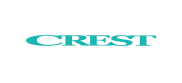 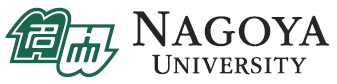 Formation of an acyl enzyme complex; first step of CAL-B catalyzed ring-opening polymerization of β-lactam
Chantal Barberot, Yuichi Suzuki, Ikuo Kurisaki, Masataka Nagaoka
Nagaoka Laboratory, Graduate School of Information Science, Nagoya University
Polyamides
Polyamides are one of the most used polymers, found in several applications in industry, e.g., plastics, fibers.



Among polyamides, nylon 3 is composed of a β-alanine monomeric unit and is widely used in industry .e.g.;
the manufacturing of nano-composites1
cosmetic2
water purification3
monomer unit
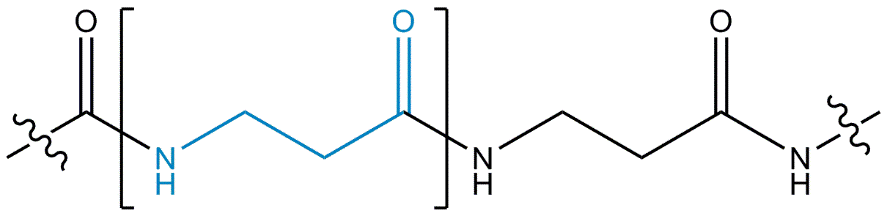 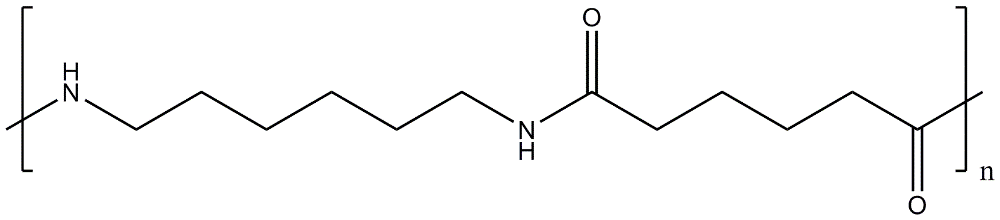 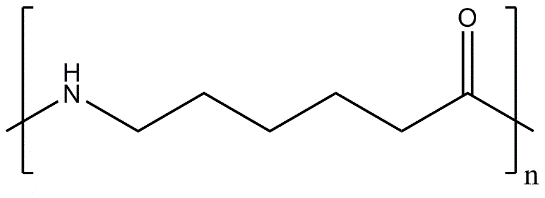 Nylon 6 or PA6
Nylon 6, 6
Nylon 3, poly(β-alanine)
1Itagaki, T.; Komori, Y.; Sugahara, Y.; Kuroda, K. J. Mater. Chem. 2001, 11, 3291–3295.
2Grollier, J. F.; Fourcadier, C.; Courtois, M. Detergent and foaming cosmetic composition delaying the regreasing of hair. US4851154, 1989.
3Huang, S. Y.; Fisher, M. M. Water purification employing poly(beta-alanine). US4247432, 1981.
4th CREST meeting - 02/10/2015
2
Poly(β-alanine) synthesis
There are several ways to synthesize poly(β-alanine)
Anionic polymerization of acrylamide in the presence of a strong base4.




Polymerization through group (IV) of metal alkoxides5.




Polycondensation of β–alanine in ionic liquid6.
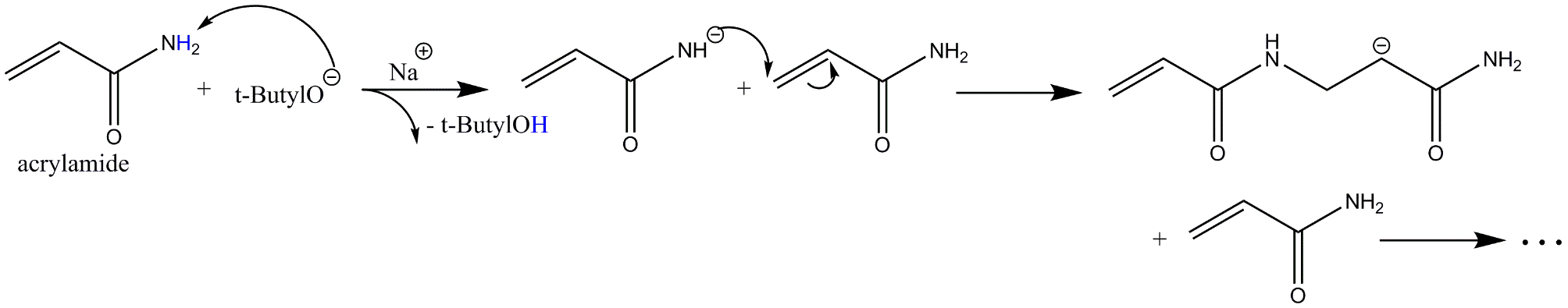 -> lead to branched polymer
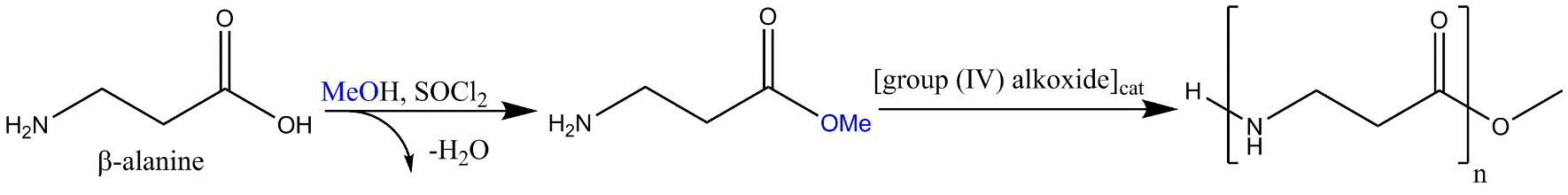 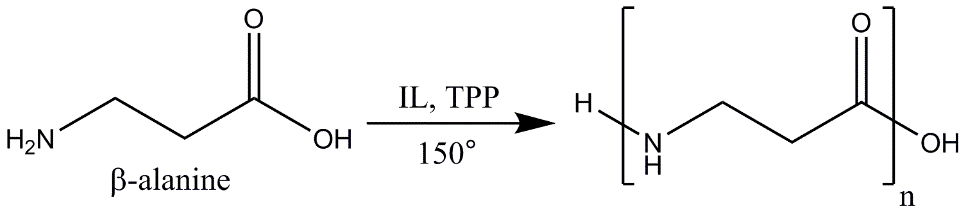 4Breslow, D. S.; Hulse, G. E.; Matlack, A. S. J. Am. Chem. Soc. 1957, 79, 3760–3763.
5Steunenberg, P.; Könst, P. M.; Scott, E. L.; Franssen, M. C. R.; Zuilhof, H.; Sanders, J. P. M. Eur. Polym. J. 2013, 49, 1773–1781.
6Zhang, S.; Dias Goncalves, L.; Lefebvre, H.; Tessier, M.; Rousseau, B.; Fradet, A. ACS Macro Lett. 2012, 1, 1079–1082.
4th CREST meeting - 02/10/2015
3
Poly(β-alanine) synthesis
There are several ways to synthesize poly(β-alanine)
Anionic polymerization of acrylamide in the presence of a strong base4.
Polymerization through group (IV) metal alkoxides 5
Polycondensation of β–alanine in ionic liquid6.
MMlm=1,3-dimethylimidazolium chloride
4Breslow, D. S.; Hulse, G. E.; Matlack, A. S. J. Am. Chem. Soc. 1957, 79, 3760–3763.
5Steunenberg, P.; Könst, P. M.; Scott, E. L.; Franssen, M. C. R.; Zuilhof, H.; Sanders, J. P. M. Eur. Polym. J. 2013, 49, 1773–1781.
6Zhang, S.; Dias Goncalves, L.; Lefebvre, H.; Tessier, M.; Rousseau, B.; Fradet, A. ACS Macro Lett. 2012, 1, 1079–1082.
4th CREST meeting - 02/10/2015
4
Enzymatic polymerization
During the last 20 years, enzyme-catalyzed reactions have been extensively studied in the field of green chemistry.
Candida Antartica Lipase B (CAL-B) is one of the most commonly used biocatalyst (the polymerization reaction is shown below).




In particular, this biocatalyst was employed for the formation of polyester or polyamide starting from cyclic material, i.e., ring-opening polymerization reaction.
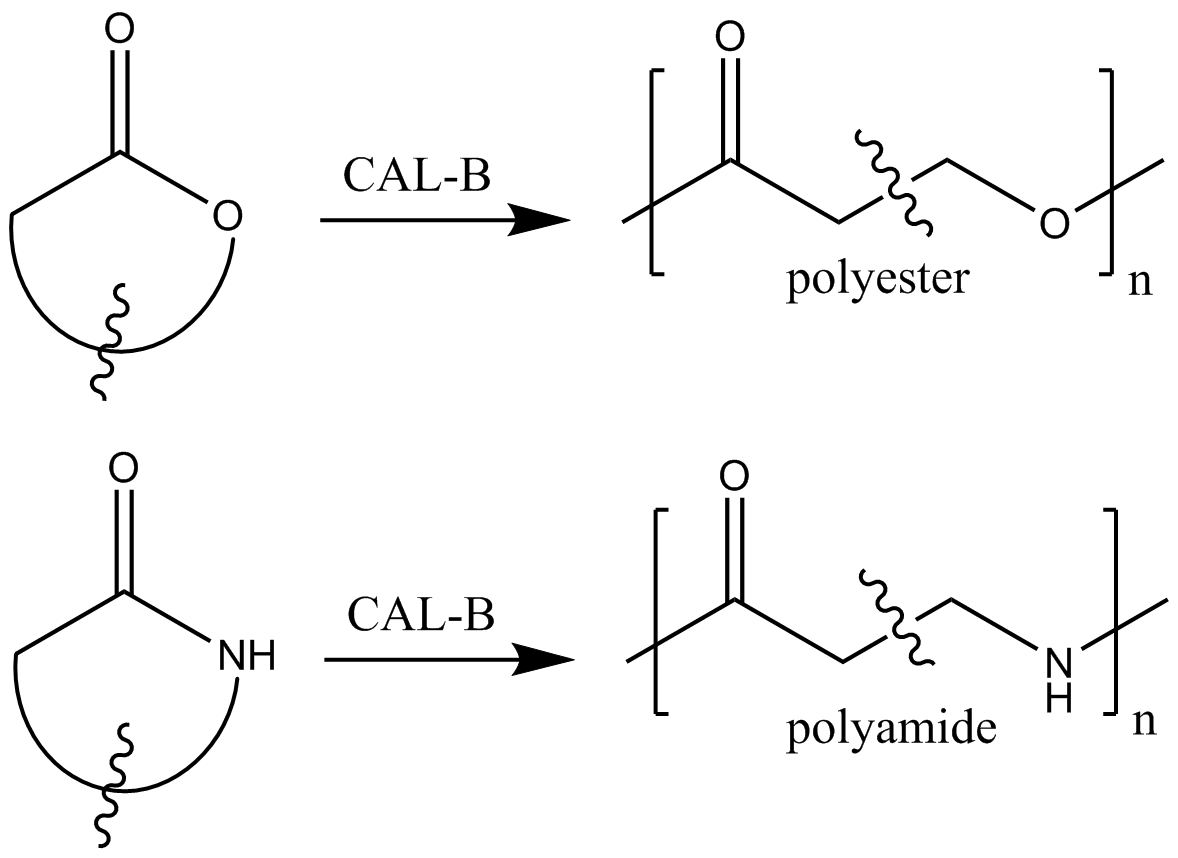 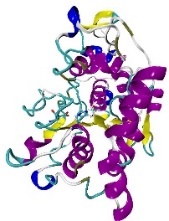 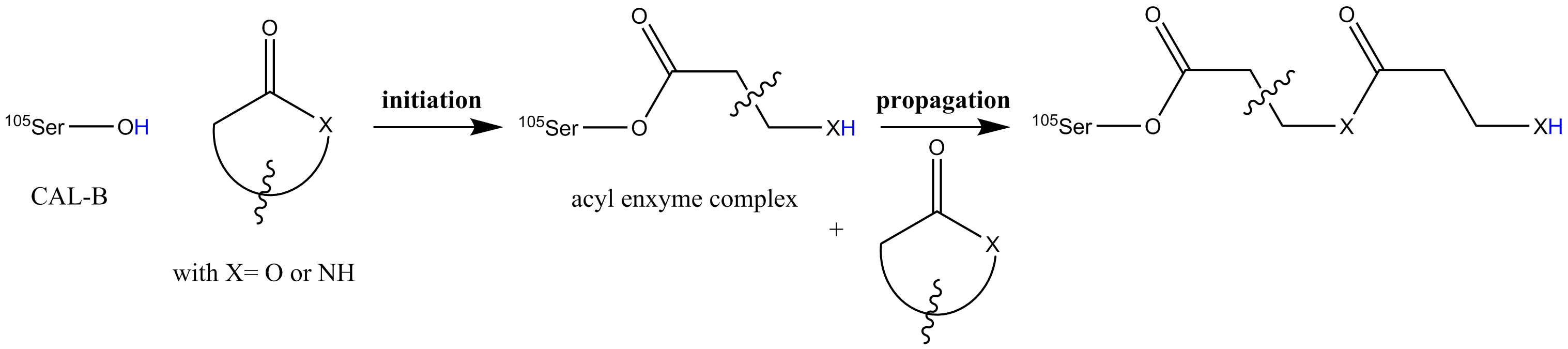 CAL-B
Poly-acrylate resin
4th CREST meeting - 02/10/2015
5
Enzymatic polymerization
It is revealed how the CAL-B catalyzes the ring-opening polymerization of β-Lactam and the length of the poly(β-alanine) chain generated7.
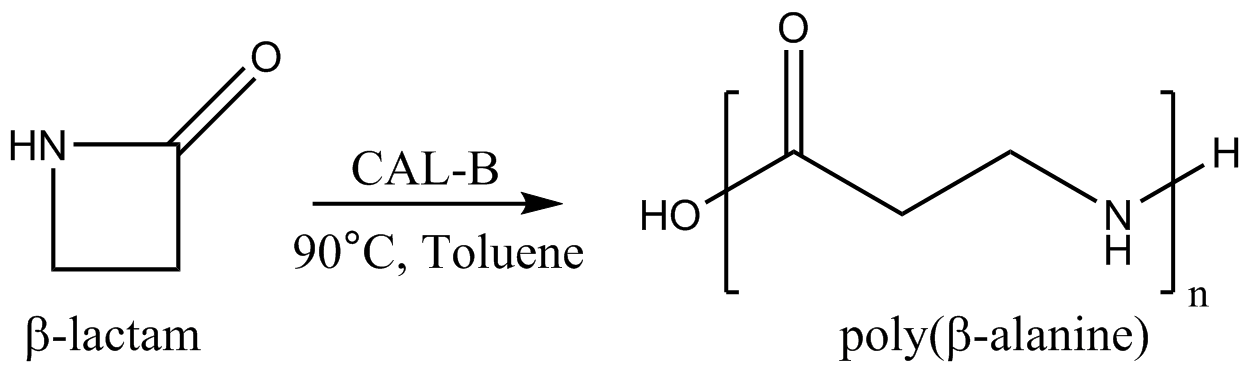 MMlm=1,3-dimethylimidazolium chloride
7K. Loos et al. Macromol Rapid. Commun. 2008, 29, 794-797
4th CREST meeting - 02/10/2015
6
Enzymatic polymerization limitation
According to the earlier study, there are two possible explanations for the low reaction rate.
Under dried condition, water molecules are present in the reaction mixture. These water molecules can often hydrolyzed the acyl enzyme complex to release a short polymer chain8.



The reduced solubility of the poly(β-lactam) to toluene leads to the aggregation of the CAL-B and the polymer produced, thus forming an insoluble complex9. 
To verify these two hypotheses, we address to simulate the polymerization reaction by using the hybrid MC/MD reaction method10. Insights obtained would lead to optimization of the reaction process.
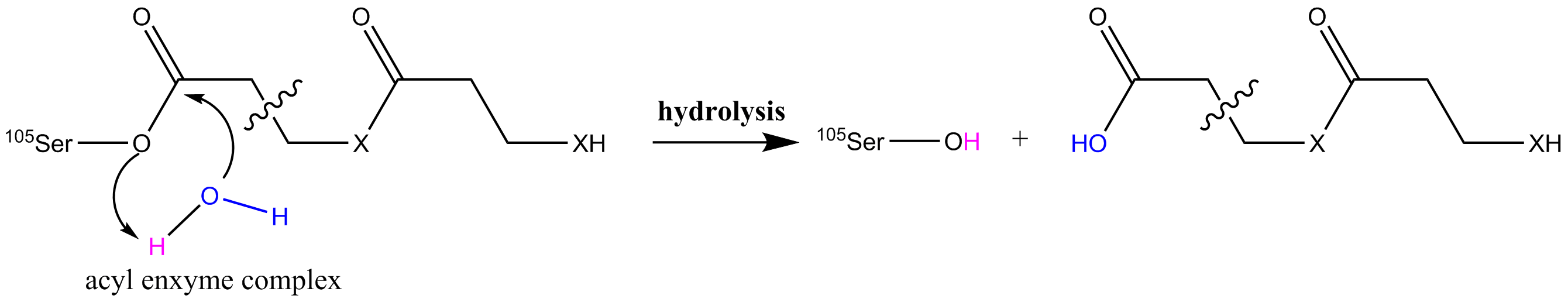 8Mei, Y.; Kumar, A.; Gross, R. A. Macromolecules 2002, 35, 5444–5448. 
9Stavila, E.; Alberda van Ekenstein, G. O. R.; Woortman, A. J. J.; Loos, K. Biomacromolecules 2014, 15, 234–241.
10M. Nagaoka et al. Chem. Phys. Letters 2013, 583, 80-86.
4th CREST meeting - 02/10/2015
7
Reaction scheme of the polymerization reaction
Hybrid MC/MD simulations are performed using the following reaction scheme. 11








However, the earlier study did not report activation energies of the reaction.5  So, we have to determine them using QM calculations.
Release of the polymer chain
Formation of an acyl complex
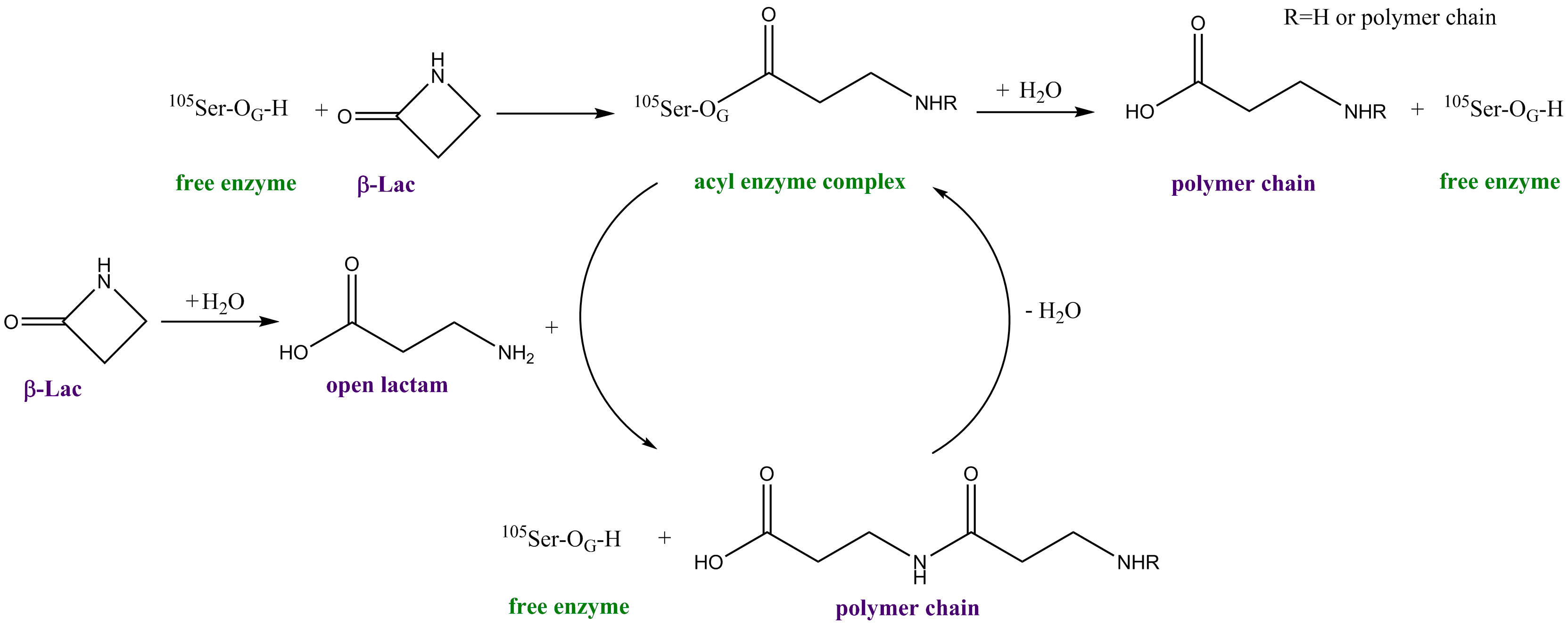 Active site
Elongation of the polymer chain
Formation of an acyl complex
In situ β–lactam ring opening
11G. Fels et al. ACS Catal. 2011, 1, 323-336
4th CREST meeting - 02/10/2015
8
Reproducibility of the results (1)
The formation of the acyl enzyme complex is a two-steps reaction.
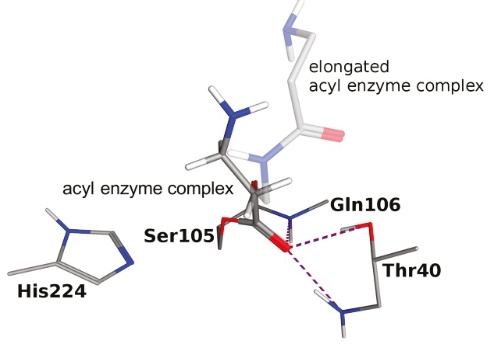 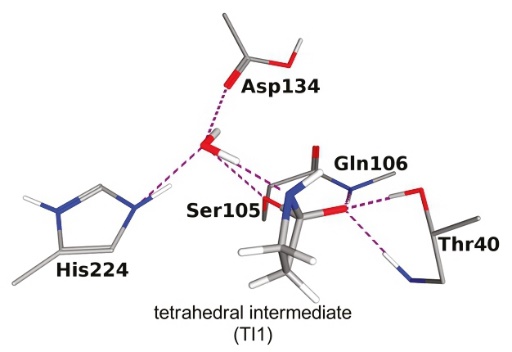 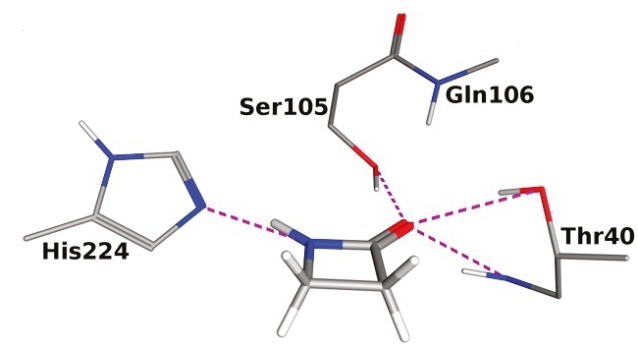 free enzyme and β-lactam molecule
tetrahedral intermediate
acyl enzyme complex
4th CREST meeting - 02/10/2015
9
Reproducibility of the results (2)
MD
The snapshot structures used show difference in the energetic profile.
•
•
•
•
•
pick-up a snapshot structure and minimized by MM
extract the active site
QM calculation in gas phase
Relative electronic activation energy:
22.82 ± 2.42 kcal.mol-1
4th CREST meeting - 02/10/2015
10
Reproducibility of the results (3)
The activation energy shows dependency on the distance between the lactam carbonyl and the serine residue.
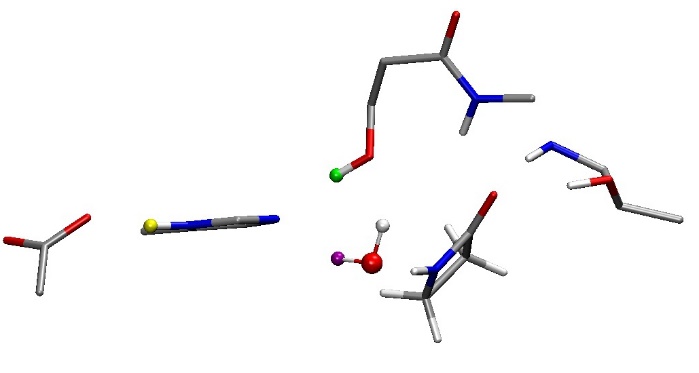 106Gln
105Ser
40Thr
224His
Oxyanion hole
Wat
β-lac
187Asp
4th CREST meeting - 02/10/2015
11
Reproducibility of the results (4)
It is possible to say that the structures of the transition state are similar among these five simulations.
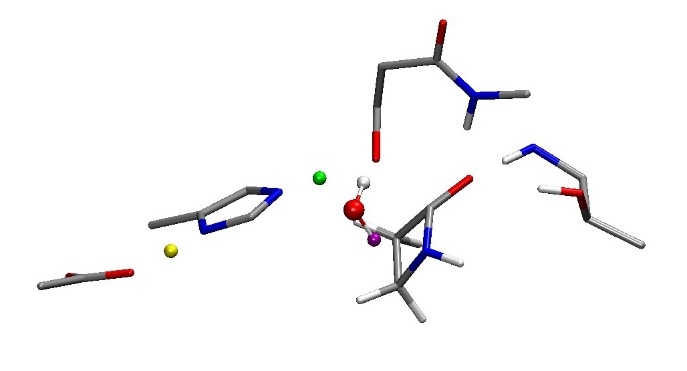 106Gln
105Ser
224His
40Thr
Wat
Oxyanion hole
β-lac
187Asp
4th CREST meeting - 02/10/2015
12
Reproducibility of the results (5)
Also, the structures of tetrahedral intermediate are similar among the five simulations.









The structure of the reactant is possibly attributed to difference in energy value.
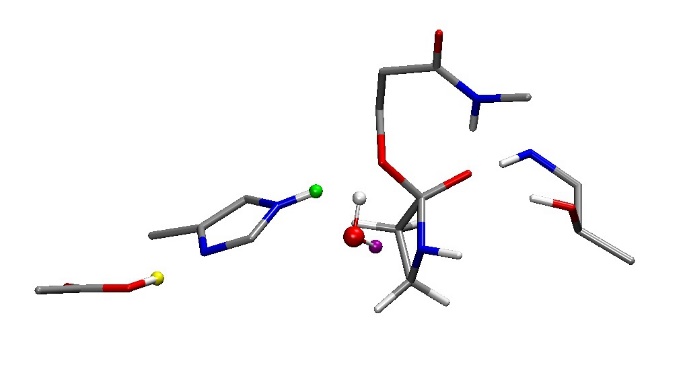 106Gln
105Ser
40Thr
224His
Oxyanion hole
Wat
187Asp
β-lac
4th CREST meeting - 02/10/2015
13
Formation of an acyl enzyme: energetic profile
The formation of the acyl enzyme complex is a two-steps reaction.
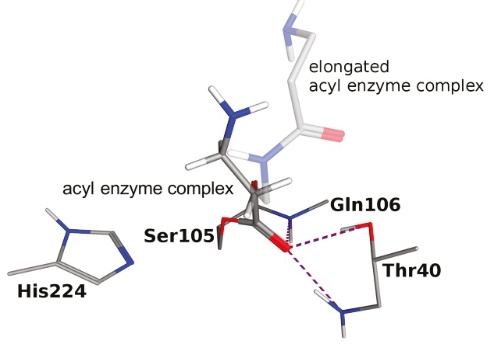 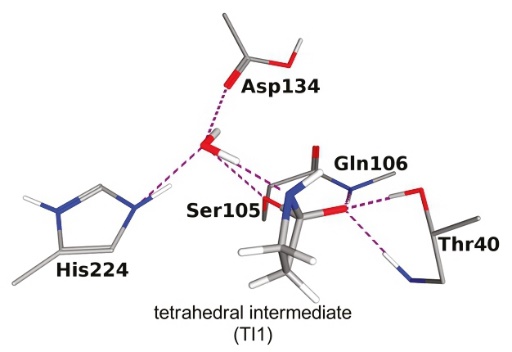 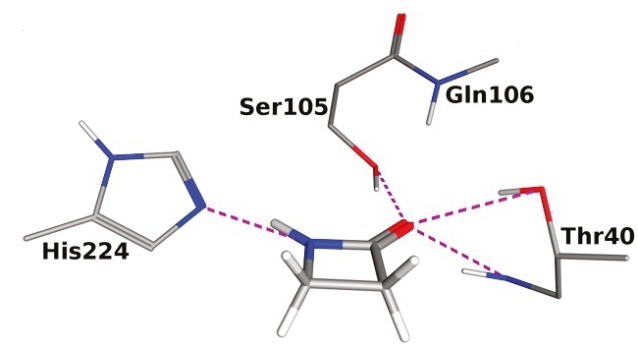 free enzyme and β-lactam molecule
tetrahedral intermediate
acyl enzyme complex
* Each structure is  optimized in gas phase using the B3LYP/6-31G(d,p) in gas phase
4th CREST meeting - 02/10/2015
14
Strategy to optimize a transition state
Generally, it is difficult to energetically optimize a transition state using standard QM/MM methods.
To circumvent the difficulty, micro-iterative procedure is often employed12,13.
This procedure consists of a cycle of QM and MM optimizations.
Minimization the MM part by keeping the QM part frozen.
Minimization the QM part by keeping the MM part frozen.
Continue step (1) and (2) until convergence
MM part
Minimization of QM part
Minimization of MM part
QM part
12Vreven, T.; Frisch, M. J.; Kudin, K. N.; Schlegel, H. B.; Morokuma, K. Mol Phys 2006, 104, 701–714.
13Zhang, Y.; Liu, H.; Yang, W. J. Chem. Phys. 2000, 112, 3483–3492.
4th CREST meeting - 02/10/2015
15
Strategy to optimize a transition state
Only a small part of the system (core), which is associated with the reaction, is treated by QM calculation. The rest of the degrees of freedom (environment) is frozen in the transition state optimization14.
The environment is minimized using MM calculation (e.g., conjugate gradient method) keeping the core frozen. AG-IF interface is employed. 
Transition state structure is searched using Rational Function Optimization, where only the atoms in the core are allowed to move using Gaussian09. This process is carried out until the default G09 convergence criteriaa.
If it is not converged, returns to point 1.
MM part
TS search in core
Core zone
Minimization of Environment
QM part
aMaximum gradient less than 0.00045 a.u., rms gradient less than 0.00030 a. u., maximum displacement less than 0.0018 a.u., rmsd displacement less than 0.0012 a.u..
14Prat-Resina, X.; González-Lafont, À.; Lluch, J. M. J. Mol. Struct. THEOCHEM 2003, 632, 297–307.
4th CREST meeting - 02/10/2015
16
Definition of the core zone
During the QM calculations, the atoms involved in the imaginary frequency will be considered in the core zone.
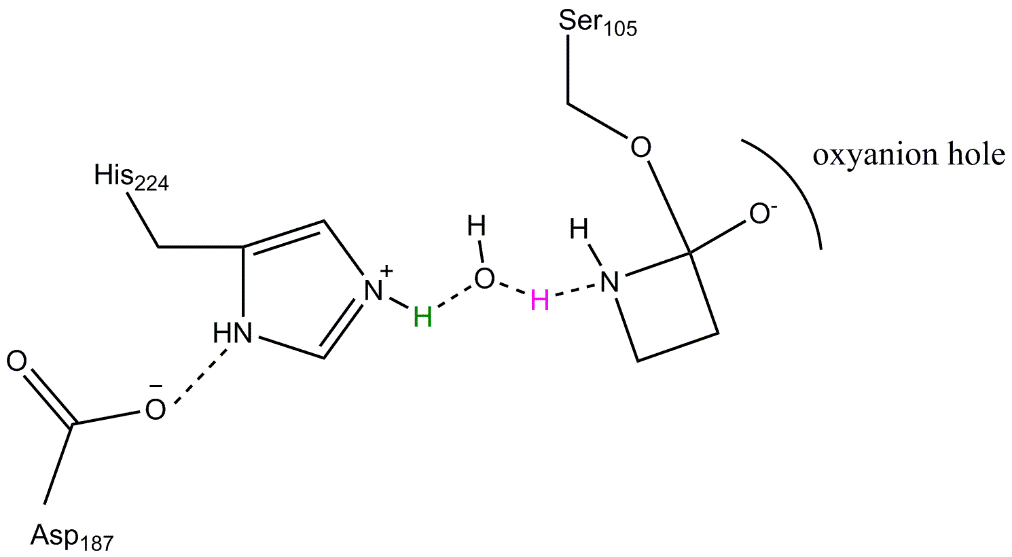 TS1
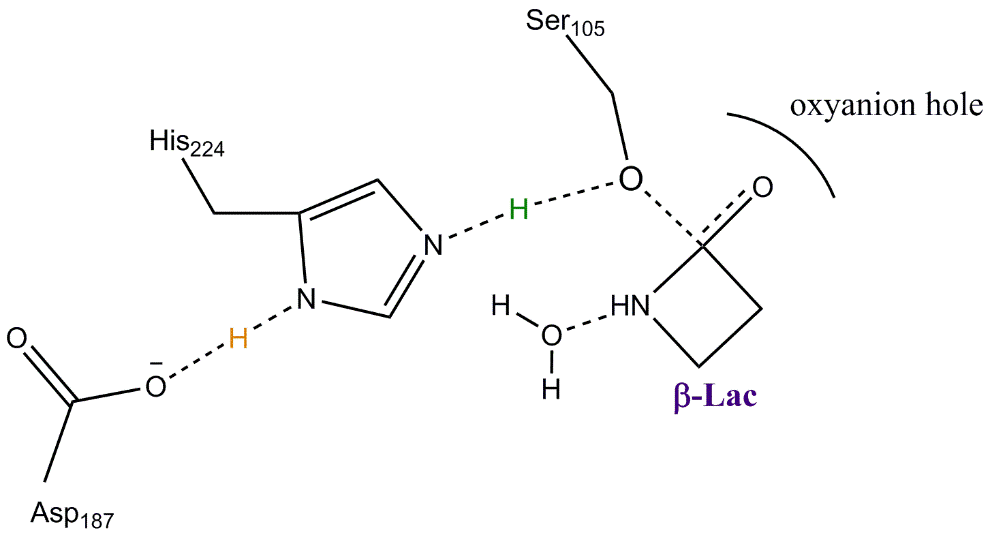 TS2
core zone
4th CREST meeting - 02/10/2015
17
Results (1)
We can observe that the product and the tetrahedral intermediate shows further stabilization by the interaction with protein environment.
*not converged
4th CREST meeting - 02/10/2015
18
Results (2)
Reactant structure:
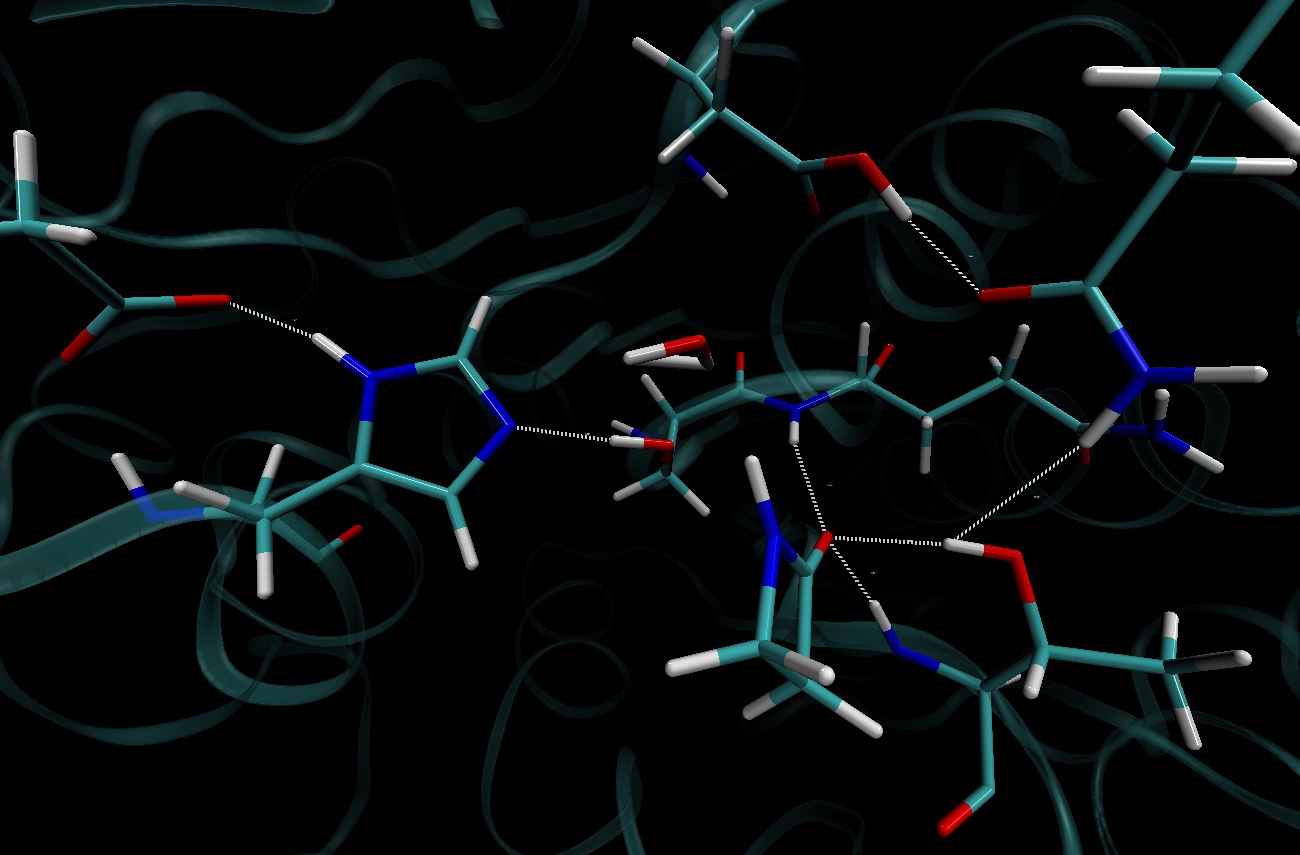 134Asp
187Asp
1.71 (1.58)
158Gln
106Gln
1.81 (1.86)
2.34 (2.41)
1.85 (1.94)
105Ser
224His
1.91 (1.97)
40Thr
β-lac
CO(β-lac)-O(105Ser): 3.23 (3.69)
The distances are reported in Å. The QM/MM optimization results are reported first. In parenthesis, the QM optimization results are reported.
4th CREST meeting - 02/10/2015
19
Results (3)
Tetrahedral intermediate structure:
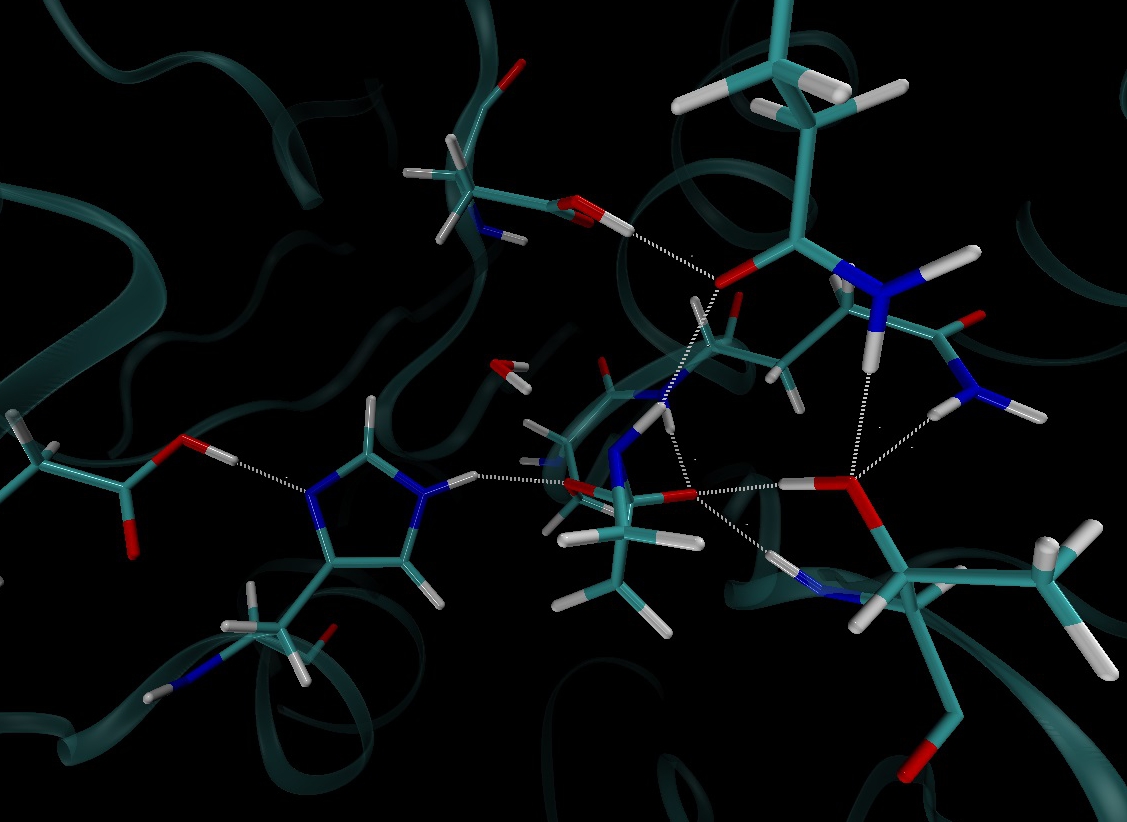 134Asp
158Gln
105Ser
106Gln
1.63 (1.55)
1.75 (1.72)
187Asp
1.90 (1.79)
1.76 (1.74)
1.76 (1.85)
224His
β-lac
40Thr
The distances are reported in Å.
4th CREST meeting - 02/10/2015
20
Results (4)
Product structure:
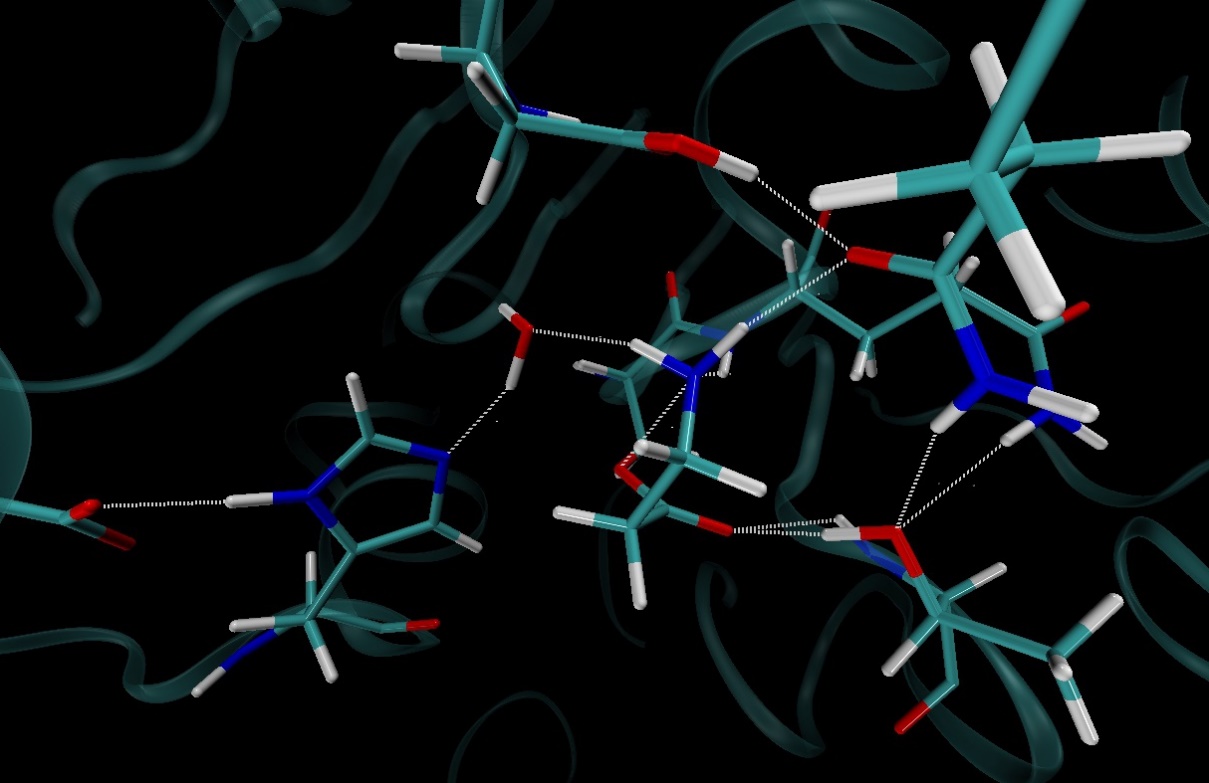 134Asp
158Gln
1.81 (2.13)
105Ser
106Gln
1.80 (1.82)
1.62 (1.60)
187Asp
2.26 (2.17)
β-lac
1.85 (1.95)
224His
40Thr
The distances are reported in Å.
4th CREST meeting - 02/10/2015
21
Conclusion
The energetic profile of the reaction is similar among the five simulations.
The structural difference is mainly attributed to the reactant. 
The transition states are similar among the five simulations.
The tetrahedral intermediate states are similar among the five simulations.
When the protein structure is taken into account, the tetrahedral intermediate and the product structures are energetically stabilized. This might be due to the interactions with the protein environment.


After we complete this QM/MM simulations, We will perform similar simulations for the other steps of CAL-B catalyzed ring-opening polymerization of the β–lactam.
Perspectives
4th CREST meeting - 02/10/2015
22
Thank you for your attention
4th CREST meeting - 02/10/2015
23